Peralta Community College District 


Berkeley City College 
College of Alameda
Laney College
Merritt College

Student Health Insurance Plan Overview

2024-2025
Alliant Student Health
560 Mission Street
San Francisco, CA  94105
Alliant CA License No. 0C36861
Health insurance enhances access to health services and protects you from unexpected, high medical costs.
The U.S. does not typically offer free medical care, and medical services and treatment are expensive:	
Average cost of medical care in 2023: $7.500 per person
Average cost of an Emergency Room visit: $2,500
Average cost of an Ambulance ride: $900
Average cost of an MRI: $750
Average cost of a doctor’s visit: $200
Labs, hospital/doctor’s fees, x-rays, surgery, prescriptions, etc. all cost extra

The Peralta Community College District requires all international students to have health insurance.
Together with Wellfleet Student Health and Cigna, Peralta is pleased to offer this International Student Health Insurance Plan (ISHIP) to all F-1 international students and their dependents
The Importance of Health Insurance
All international students in F-1 status are automatically enrolled in Peralta’s International Student Health Insurance plan, through your specific school; no action is needed to enroll yourself in the plan. 

To enroll your dependents online, follow these steps:
Visit www.wellfleetstudent.com and search for your school
Select the Enroll link, then the Enroll Dependents link
 You will be redirected to the Wellfleet Student Portal and will first need to create a new account or log in to your Wellfleet student account, if already created
You can then add the dependents within your student account under the Student Options tab

Your dependents (spouse, domestic partner, or children under the age of 26), must be enrolled within the first 30 days of the term or within the first 30 days of marriage, birth, adoption, or arrival in the U.S.
How to Enroll in ISHIP
To enroll as an OPT student online, follow these steps:
Visit www.wellfleetstudent.com and search for your school
Select the Enroll link, then the Enroll – OPT Students Only link

For questions about enrollment, contact Wellfleet at                1-877-657-5030, TTY:711.
How to Enroll in ISHIP
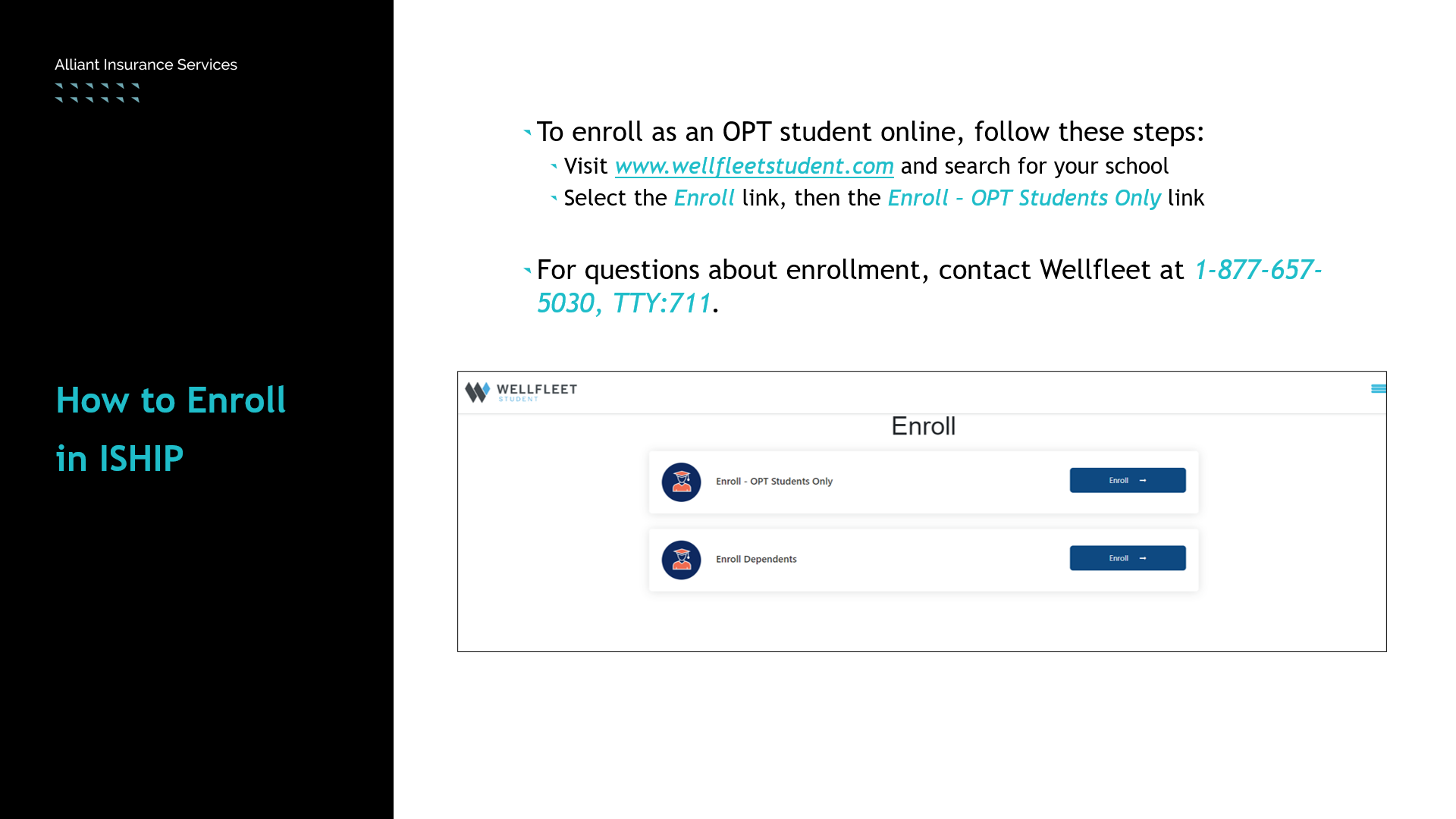 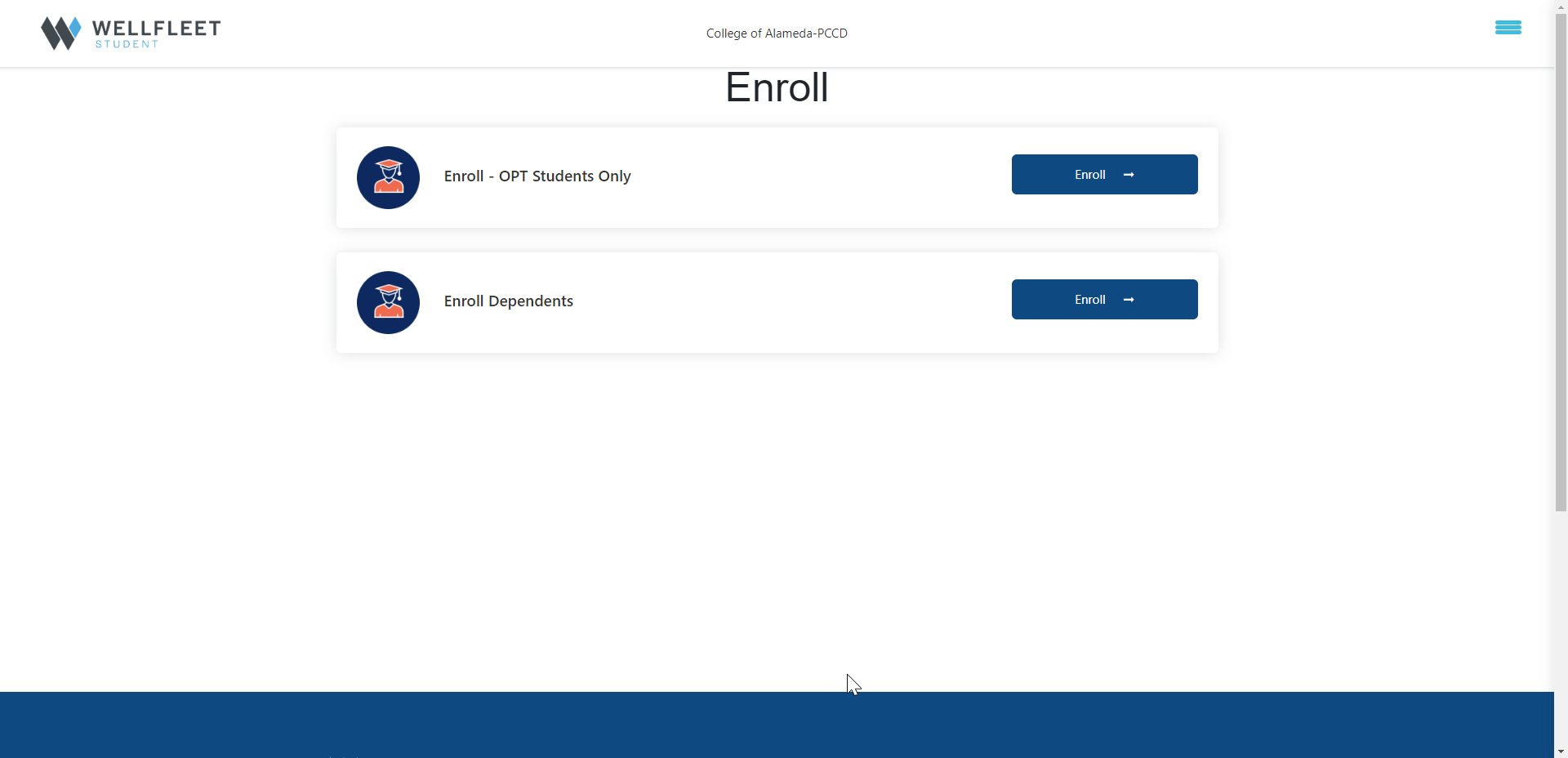 To set up your Wellfleet student account:
Visit www.wellfleetstudent.com and enter your school's name into the search box
From your school’s landing page, click the Menu icon in the top right corner and select My Account
If you don’t have an account in the system, click Create a New Account on the student sign-in page
When creating your account, please use the email address where you received the welcome email
Wellfleet Student Account & Your Health Insurance ID Card
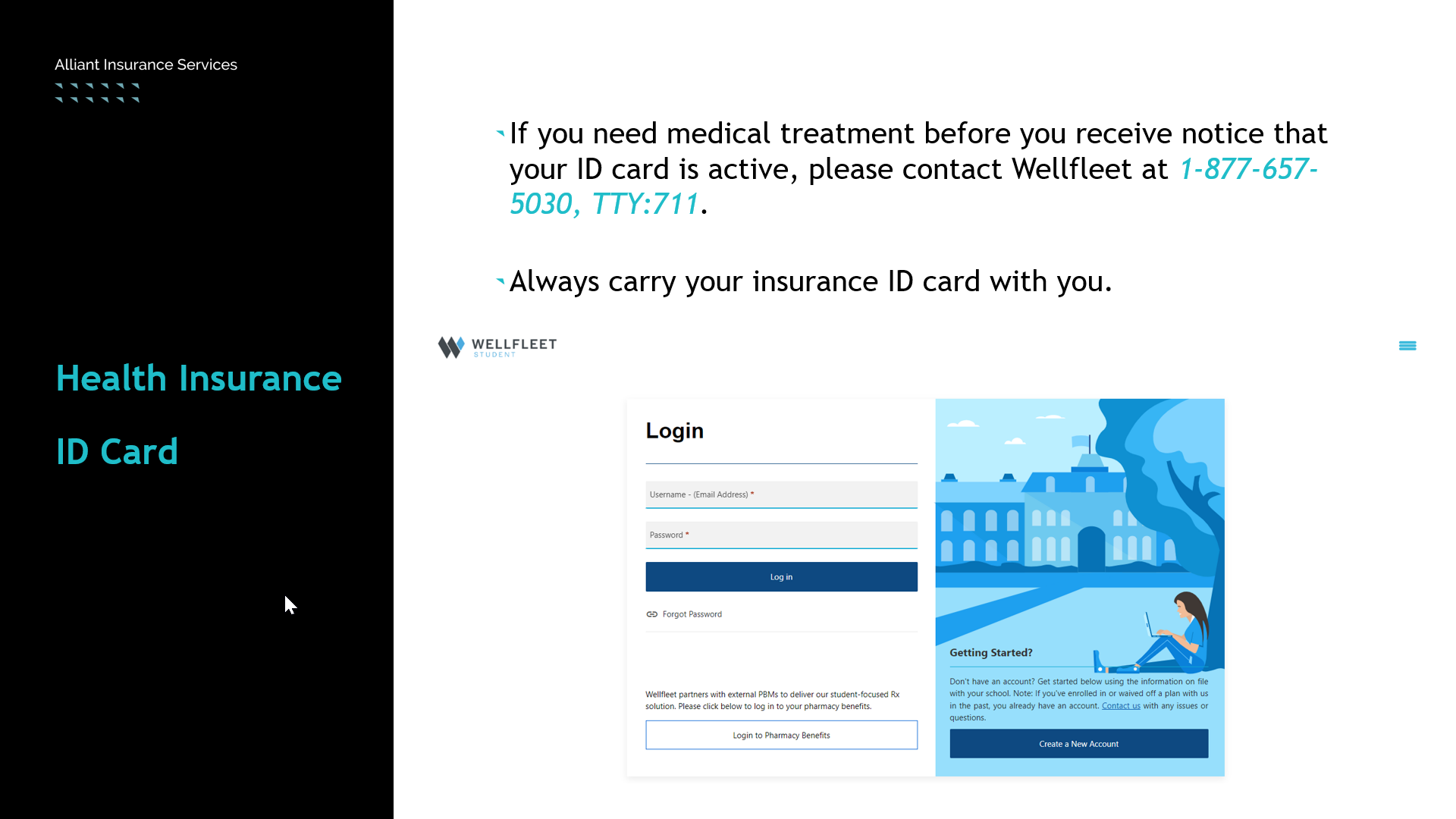 Once your account is set up, log in with your email address and password, then click on the Student Options tab to download your ID card.
If you need medical treatment before you receive notice that your ID card is active, please contact Wellfleet at 1-877-657-5030, TTY:711.
Always carry your insurance ID card with you
Wellfleet Student Account & Your Health Insurance ID Card
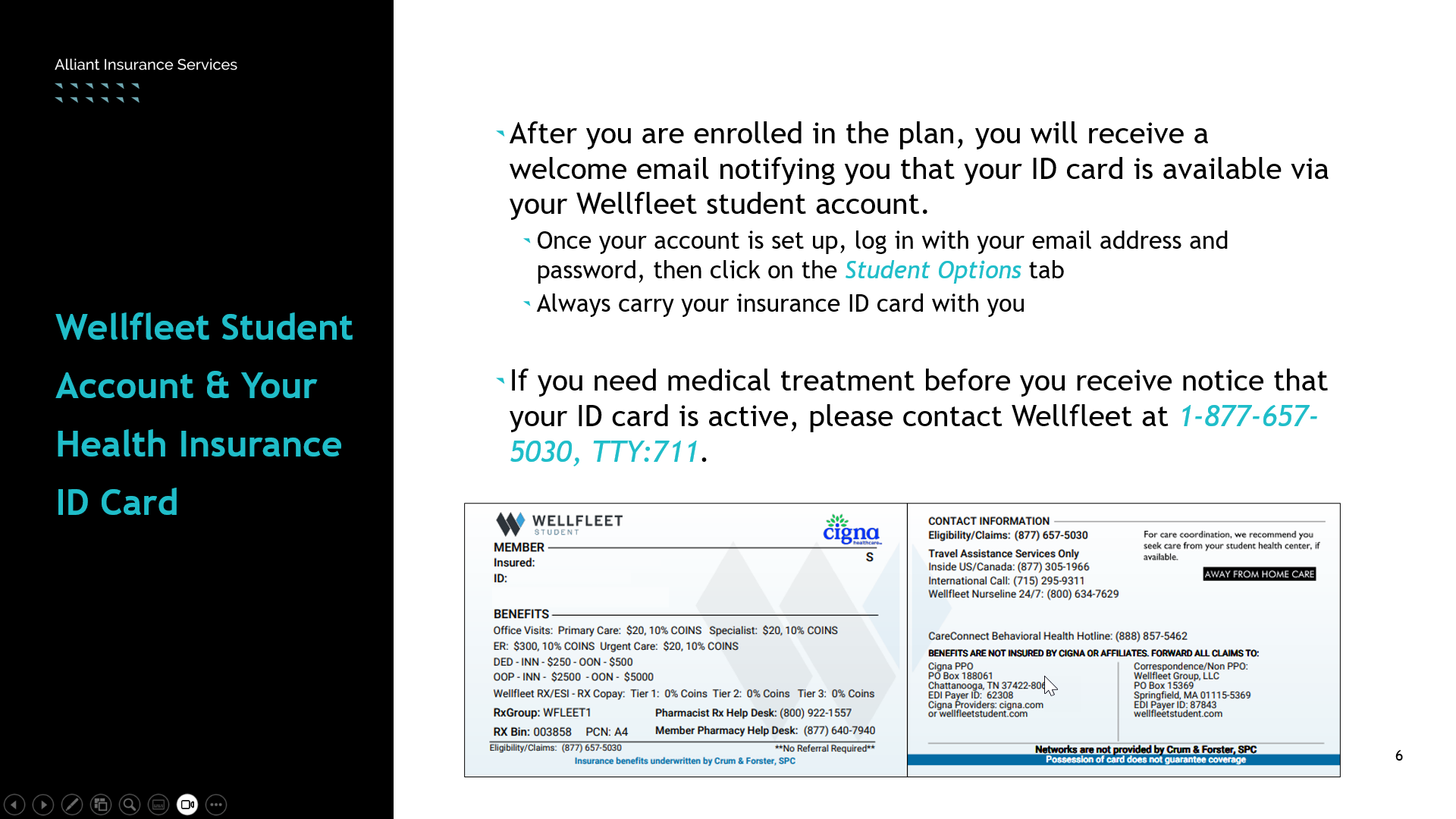 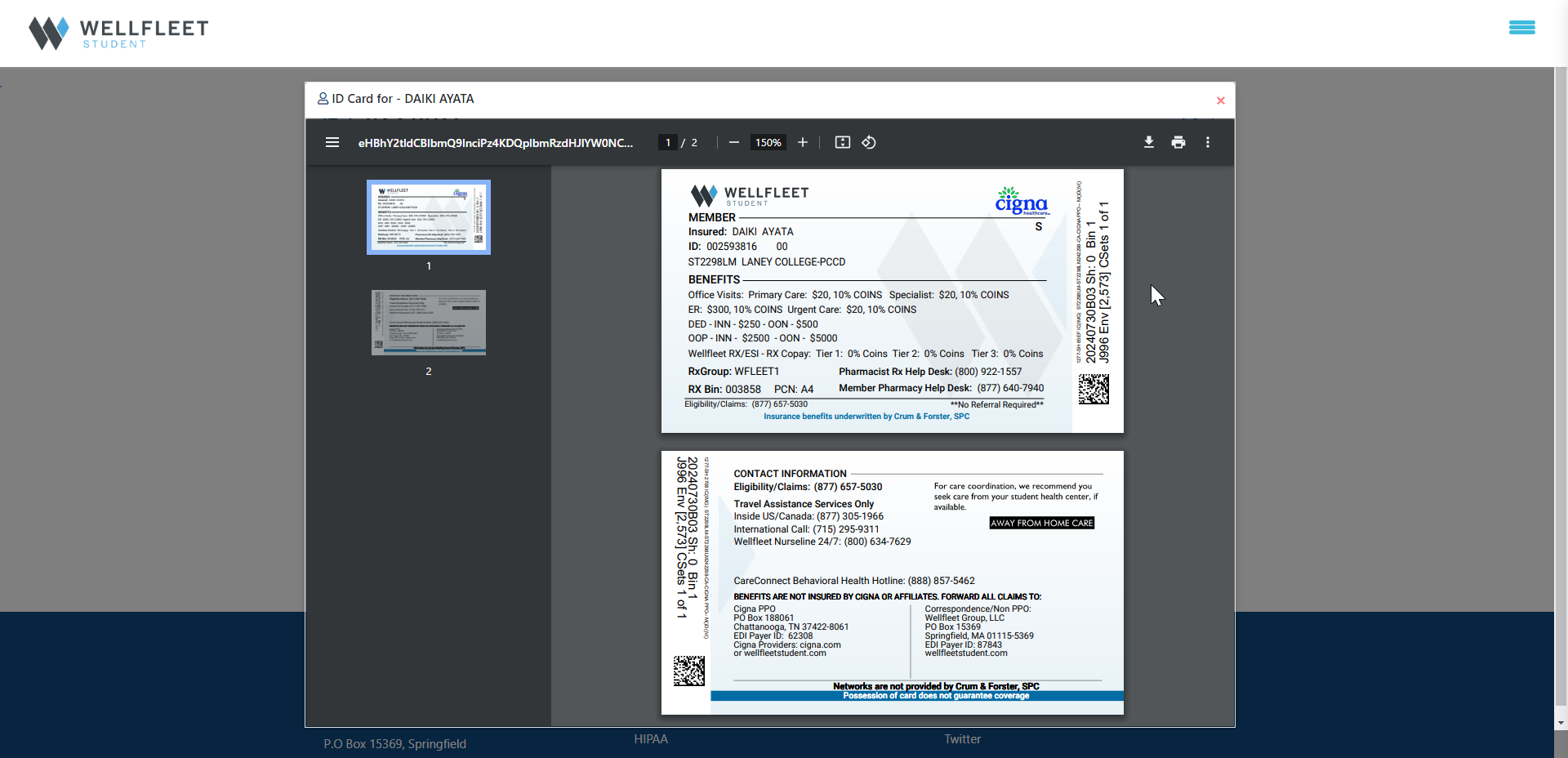 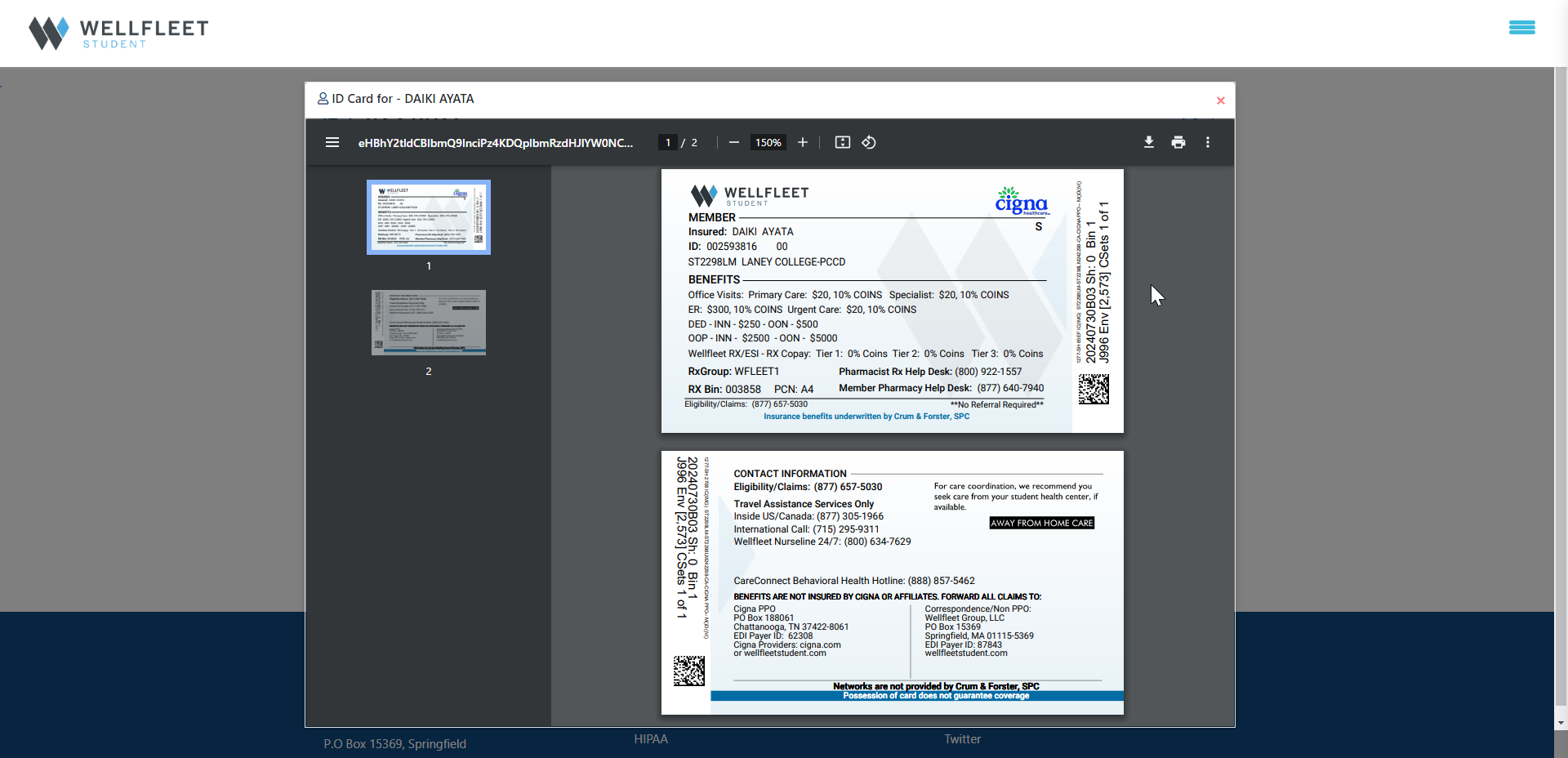 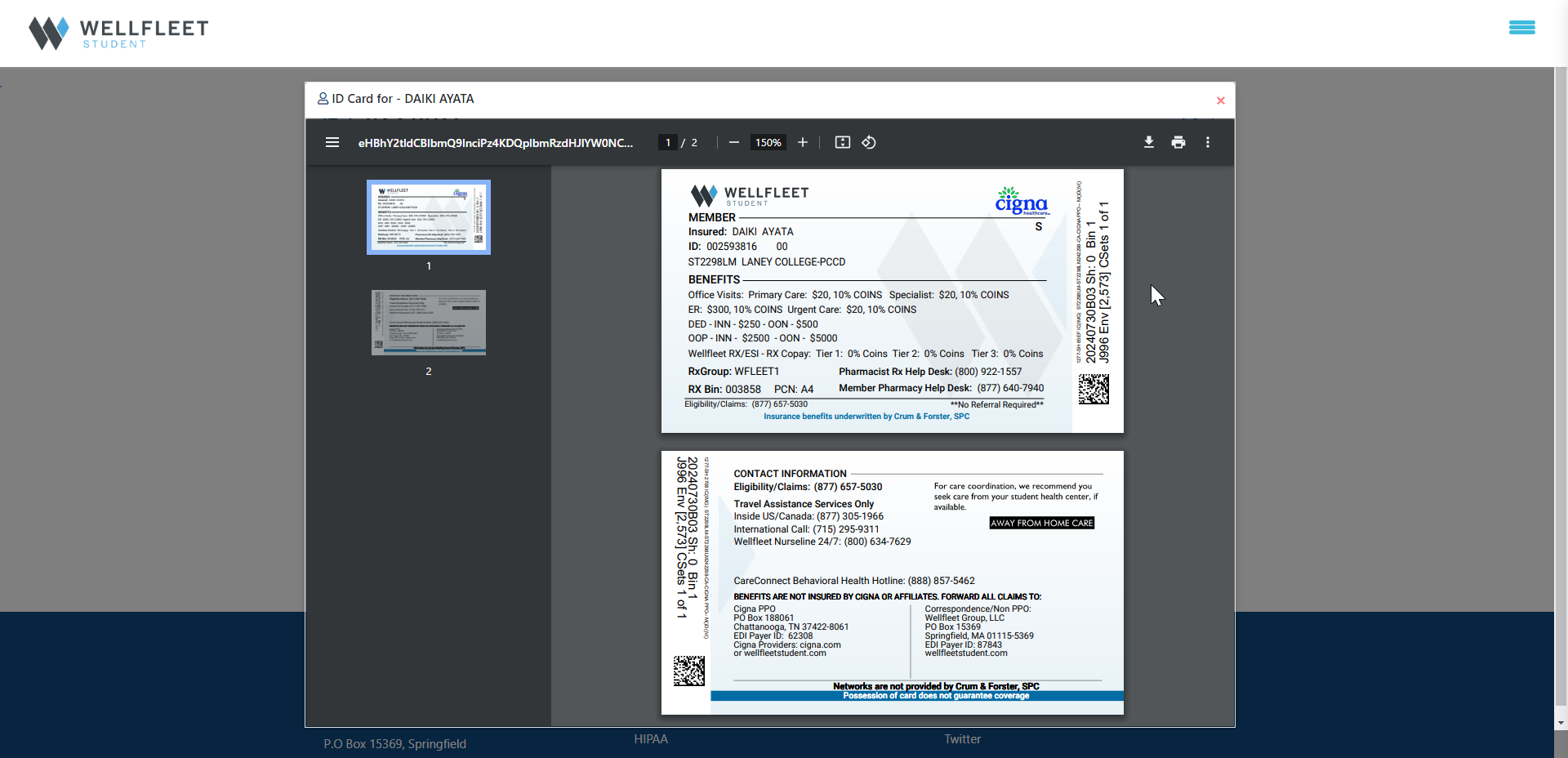 ISHIP is an Accident/Illness plan that will cover you if you get injured or sick while you are away from home. 

 Benefits for medically necessary services include:
$250,000 maximum benefit per year
Wellness Benefit up to $250 - Flu and COVID shots may be covered under the Wellness Benefit up to the benefit maximum
Most physician visits and hospital charges, paid at 90% (after copay & deductible) for Cigna PPO services; or 70% of URC (after copay & deductible) for out-of-network services
Tests, surgery procedures, and lab services, such as X-rays
Physical therapy, acupuncture and chiropractic care
Maternity and prenatal care
Prescription drugs

To find detailed health insurance plan information, visit www.wellfleetstudent.com and search for your school’s landing page: Berkeley City College, College of Alameda, Laney College, or Merritt College.
ISHIP Coverage Overview
Plan Maximum - The maximum amount your plan will pay per person, per plan year.

Deductible - The amount you owe for healthcare services, before the health insurance begins to pay. 

Coinsurance - Your share of the costs of a covered health care service(s), calculated as a percentage. 

Copay - A fixed amount you pay for a covered health service, at the time of your visit.

Out-of-Pocket Maximum - The most you pay during a policy period, before your insurance pays 100% of the allowed amount (this cost includes copays, deductibles, and coinsurance amounts).
Common Insurance Definitions
Your Insurance plan utilizes a PPO Network. 
“PPO” or “in-network” means that the doctor or medical facility is part of the Preferred Provider Organization, a network of doctors and hospitals that have contractually agreed to provide services at a lower rate
Your designated PPO network is Cigna PPO
If you use a Cigna PPO provider, covered medical services are paid by the insurance company at 90% of the Negotiated Charges (NC)

Non-PPO (aka out-of-network) 
“Non-PPO” or “out-of-network” means that the doctor or facility has not agreed to a lower rate, resulting in more expensive care
Since these providers charge more, the insurance company will only pay a fraction of the cost, which results in you paying more money out of your pocket
If you use an out-of-network provider, covered medical expenses are paid at 70% of Usual, Reasonable, and Customary (URC) charges

You are responsible for any charges not covered by the insurance.
PPO v Non-PPO
To find a Cigna PPO provider:
Visit www.wellfleetstudent.com and go to your school’s landing page
Click the Find health professionals link or scroll down to the Find health professionals section of the website
The Locate a provider in the Cigna PPO network link will direct you to the Cigna page
Once you enter the required search criteria, click Search
Select the Continue as Guest link. You do not need to create a myCigna account as Cigna is only your network provider, not your insurance company
If prompted, select Cigna PPO, PPO Tiered as the plan type
Select a provider from the list, and call to make an appointment

It is best to locate a Cigna PPO doctor, urgent care center, and emergency room near you before you get sick. 

Always verify the provider is part of the Cigna PPO network before you receive treatment.
Finding a PPO Medical Provider
You can search for in-network providers by address, city, or zip, then by doctor type, doctor name, or facility type
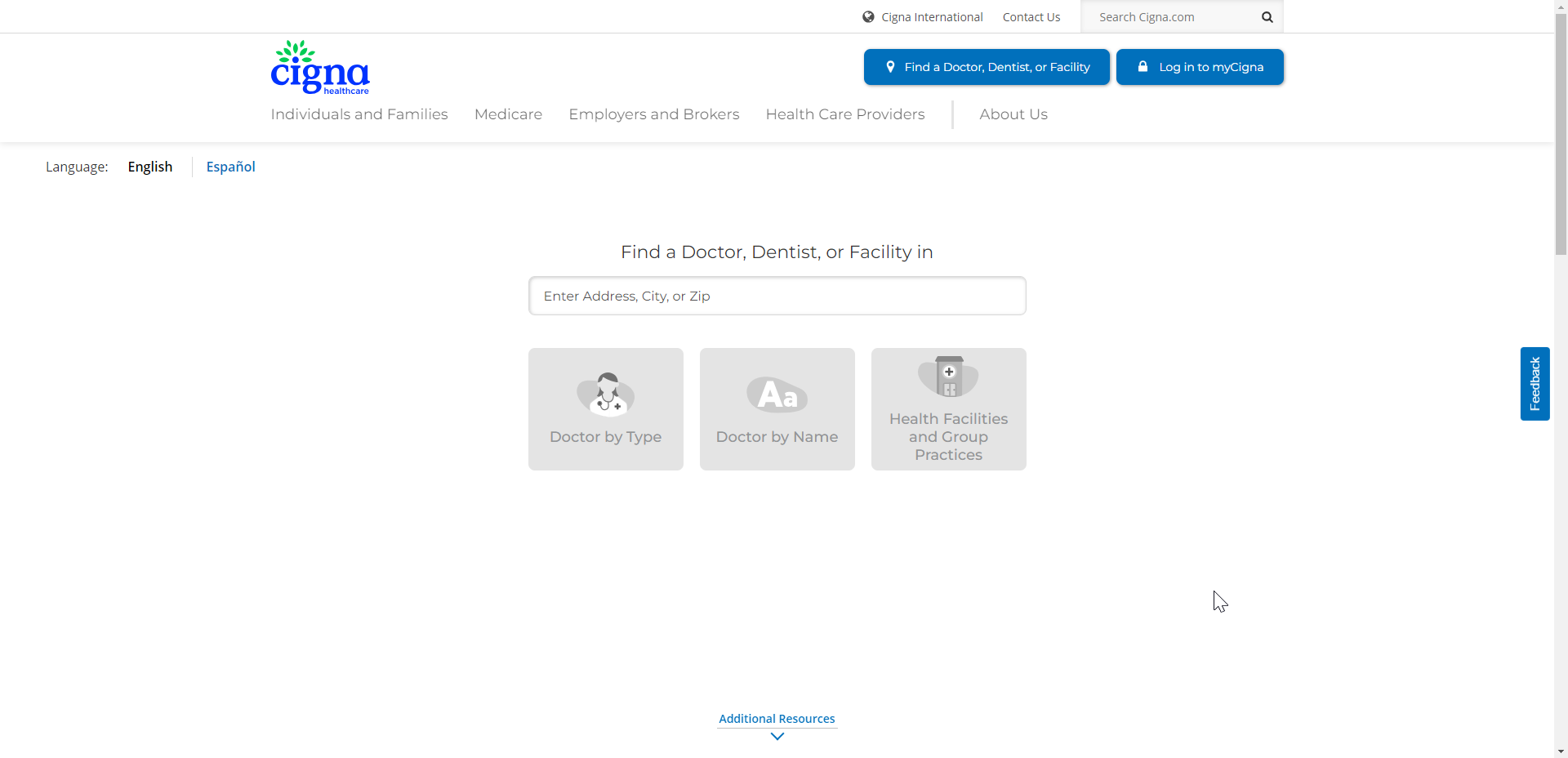 Finding a PPO Medical Provider
Fill your prescriptions at a Wellfleet Rx/ESI pharmacy, which may include the CVS, Walgreens, Target, and Walmart drugstore retail chains. To locate a pharmacy, visit www.wellfleetrx.com/students/pharmacy-network or call 1-877-640-7940.

Always ask for the generic form of the drug, if available; this will decrease the cost.

If you do not use a Wellfleet Rx/ESI pharmacy, you will need to pay in full and then submit a claim for reimbursement.
Getting Medications (Rx)
You are responsible for the costs of any services not covered by the insurance (see exclusions and limitations in your plan policy). You are also responsible for all deductibles, copays and coinsurance for covered services.

When you go to a Cigna PPO provider, you will pay a $250 deductible before insurance starts paying benefits, plus the following:
A $20 copay for physician’s office visits and urgent care visits
A $50 copay for inpatient hospital room & board visits
A $300 copay for emergency room (ER) visits, waived if admitted
10% coinsurance of the Negotiated Charge (NC)

When you go to a non-PPO provider, you will pay a $500 deductible before insurance starts paying benefits, plus the following:
A $40 copay for physician’s office visits and urgent care visits
A $100 copay for inpatient hospital room & board visits
A $600 deductible for emergency room (ER) visits, waived if admitted
30% coinsurance of Usual, Reasonable, and Customary (URC) charges 
Expenses in excess of URC charges if you do not use a Cigna PPO provider
ISHIP Out-of-Pocket Costs
Protect yourself and your family members with affordable supplemental coverage.
Access a range of coverage options, including dental and vision at www.peralta.edu/international/health-insurance under the Accident Illness Only section
Individual Dental and Vision insurance plan options include Delta Dental, SmileSaver, and VSP
These plans are designed to encourage preventive treatment while minimizing costs
HMO and PPO plans available

To add dental or vision, you will enroll and pay for the coverage directly with a credit card. 
Please note that neither Wellfleet nor OIE can help you add dental or vision coverage on your behalf
Each plan is sold on an individual basis and plan may not be available in every location
Supplemental Dental and Vision Options
Laney College Wellness Center provides basic medical care for all enrolled Peralta students. 
It is best to visit the campus health center before receiving treatment off campus
Provides the following services: 
COVID-19 testing
First Aid & Supplies (bandages, Tylenol, face masks)
HIV & Sexually Transmitted Infection (STI) Testing
Tuberculosis (TB) Testing
Sexual Health, Family Planning & Birth Control
Reproductive Health, Pregnancy Testing, & Pap Smears
Flu Shots (seasonal)
Physicals

Located at 900 Fallon St, Oakland, CA 94607 (SC-410 Student Center, 4th floor)

Walk-ins or Appointments, 8:30AM - 5:00PM Monday – Friday

Visit www.laney.edu/health_center or call 1-510-464-3134
Accessing Medical Care
24/7 Nurseline – Connects students to a registered nurse within seconds, helping them manage their health on their terms through ease of access.
Students should call when seeking professional medical assistance or are seeking answers to personal medical questions
Registered nurses cannot diagnose students or issue prescriptions
Visit www.wellfleetstudent.com/nurseline or call 1-800-634-7629

CareConnect Behavioral Health – Provides expert content and a comprehensive set of tools to assist with behavioral health matters
Free, confidential mental health support 
Call, text, live chat, or email to speak with a licensed clinician 24/7/365
Secure, confidential, and easy-to-use 
Visit www.careconnect.mysupportportal.com/welcome or call 1-888-857-5462
Accessing Medical Care
Physician Office Visit / Standard Medical Services - For in-person visits for non-urgent medical concerns
When calling to schedule an appointment, ask the doctor or medical facility to confirm that they are a participating Cigna PPO network provider
Note: this is different from asking if they accept Cigna insurance as they may accept Cigna insurance for payment but not actually be part of the Cigna PPO network

Urgent Care Center - When you need treatment for a severe but non-life-threatening condition, and you cannot wait for a scheduled appointment
Urgent care centers are much more affordable than ERs and usually have much shorter wait times
Typically open late and on the weekends
Some examples of conditions urgent care centers can assist with are:
Sprains
Fever/chills
Nausea
Accessing Medical Care
Emergency Room (ER) - When there is an immediate threat to your life or health 
Call 911 for an ambulance or go to the nearest hospital emergency room (ER)
If you access an ER for a non-emergency be prepared for the following:
Copay that is not waived if you are not admitted
Long wait times
Higher costs: ERs charge much more than doctor’s offices and urgent care centers
Some examples of an emergency are:
Loss of consciousness 
Broken bones or excessive bleeding 
Sudden and severe pain

Hospital – Typically sent here after an emergency or if there is a scheduled procedure, such as surgery or an MRI.
When calling to schedule a procedure, ask the facility to confirm that they are a participating Cigna PPO network provider
Note: this is different from asking if they accept Cigna insurance as they may accept Cigna insurance for payment but not actually be part of the Cigna PPO network
Accessing Medical Care
After you receive treatment at a PPO provider, your provider will usually submit a claim to the insurance company. 
Plan Administrator contact number for Providers is 1-877-657-5030
This number is listed on your insurance ID Card under Eligibility/Claims

You will receive an Explanation of Benefits (EOB) from Wellfleet, detailing what the insurance paid and what is your responsibility to pay; this is not a bill
If you have questions about your EOB or what is your responsibility to pay, please contact Wellfleet at 1-877-657-5030, TTY:711
To review your claims online, log into your Wellfleet Student account at www.wellfleetstudent.com and select the Claims tab

The doctor will receive payment from the insurance company and then bill you for any amount not covered by the insurance company. 
Do not ignore any medical bills you receive
You are ultimately responsible for any services that are not paid for by the insurance
How Claims Are Paid
Please note that treatment, services, or supplies incurred or received in your Home Country are not covered by the insurance.

Coverage is available anywhere within the U.S., paid at the plan’s coinsurance levels, after applicable copays or deductibles. 
Cigna PPO is available nationwide so make sure to find in-network providers whenever possible
Certain exclusions and limitations may apply

Outside of your home country and the U.S., coverage is available worldwide, paid at the plan’s out-of-network coinsurance level, after applicable copays or deductibles. 

Submit all medical bills, receipts, and other information to the claims department address.
Insurance Coverage Outside of Your Home Country
In an emergency call 911 or head to the closest ER. In all other instances, visit your Campus Health Center whenever possible, schedule an appointment with a doctor, or go to an Urgent Care Center.

You don’t have to go to Cigna PPO network provider, but you will save money if you do. Once you find a provider, we recommend that you confirm that they are in-network before you schedule an appointment. 

For prescription services, go to a Wellfleet Rx/ESI pharmacy when possible.

If you have questions regarding eligibility, enrollment, plan materials, or claims contact Wellfleet at 1-877-657-5030, TTY:711 or visit www.wellfleetstudent.com.
Overview Recap
Thank you
General Questions: Rocio.Figueroa@alliant.com
Personal CA License No. 0F67831
Alliant CA License No. 0C36861